Enter Poster Title Here
Authors Names
Names, Location, etc.
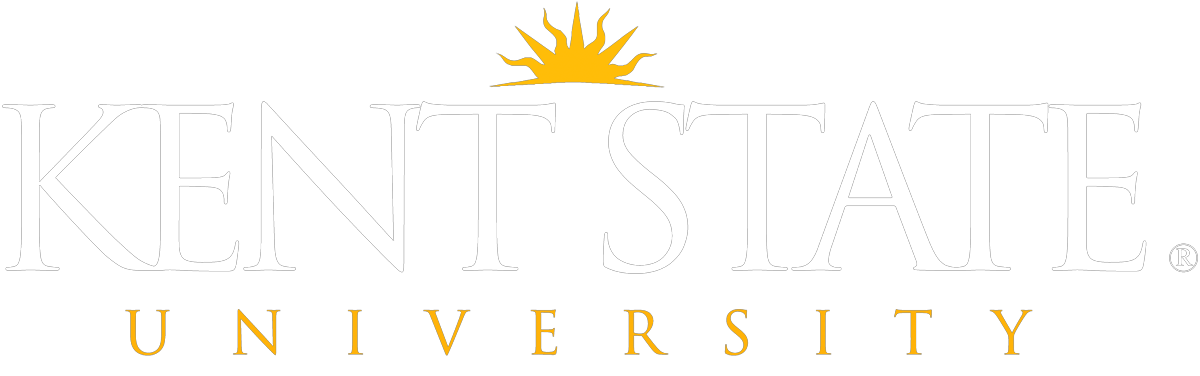 Introduction
Results
Chart/Graph/Image
Conclusions
Paragraph of text…. This is a separate text box from the header…. Make sure to select both boxes when repositioning on poster layout.
Paragraph of text…. This is a separate text box from the header…. Make sure to select both boxes when repositioning on poster layout.
Caption Text (to appear below image)
Bulleted Text (also separate text box):
Bullet number 1
Bullet number 2
Bullet number 3
Bullet number 4
Results
Implications for future work
Objectives
Paragraph of text…. This is a separate text box from the header…. Make sure to select both boxes when repositioning on poster layout.
Paragraph of text…. This is a separate text box from the header…. Make sure to select both boxes when repositioning on poster layout.
Paragraph of text…. This is a separate text box from the header…. Make sure to select both boxes when repositioning on poster layout.
Chart/Graph/Image
Caption Text (to appear below image)
References
Materials & Methods
Results
Bulleted Text (also separate text box):
Bullet number 1
Bullet number 2
Bullet number 3
Bullet number 4
Bulleted Text (also separate text box):
Bullet number 1
Bullet number 2
Bullet number 3
Bullet number 4
Bulleted Text (also separate text box):
Bullet number 1
Bullet number 2
Bullet number 3
Bullet number 4
[Speaker Notes: Colors and background can be changed to match the theme of the project. Hight of slide MUST be 42 inches to fit the campus poster printer, the width can be changed to fit needs of the project. To do this, select “design” tab, and click on “slide size” and then choose “custom slide size.”]